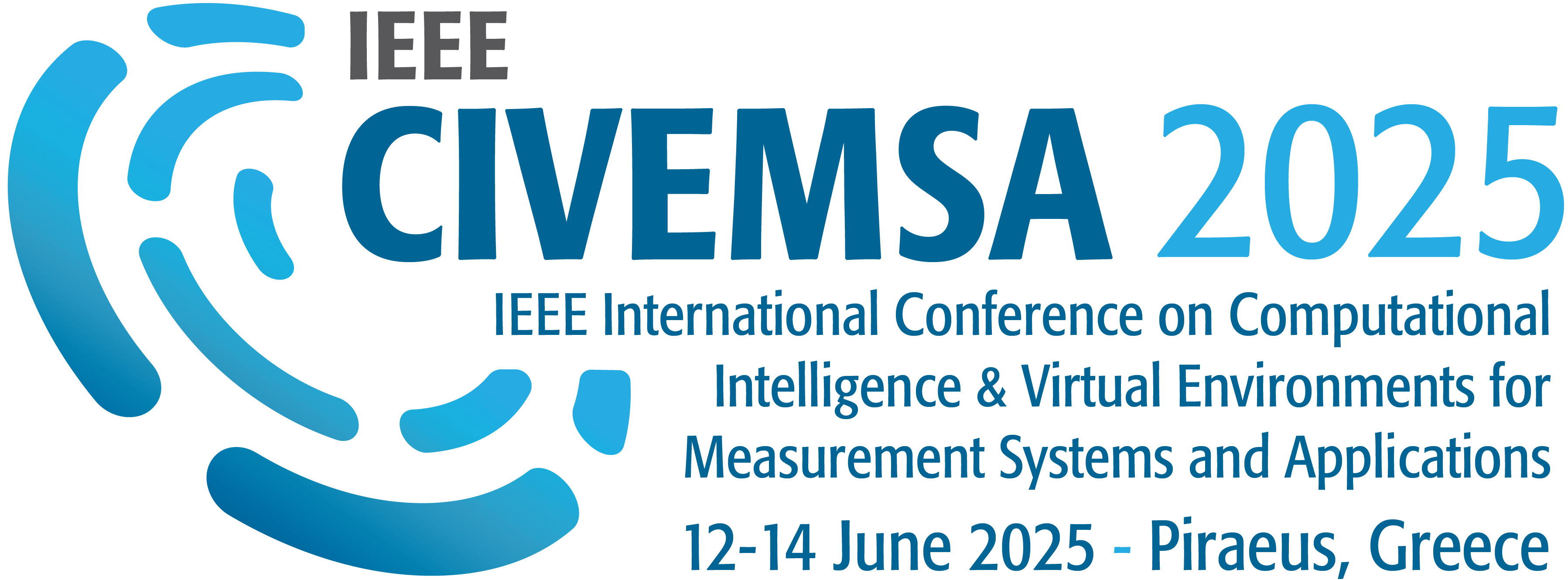 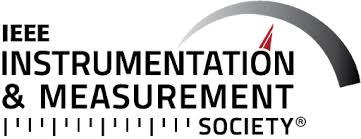 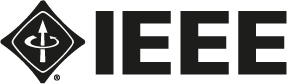 Outline
 Background
 Aims
 Methods
 Results
 Discussion